Transitioning to Middle School
Laurie Montgomery
School Counselor
Agenda
Magnet School Options
Preparation
Field Trip
Questions?
Tuesday, February 2, 20XX
Sample Footer Text
2
This Photo by Unknown Author is licensed under CC BY-SA-NC
Middle School is a big change and one that is exciting and scary.  
The goal of this presentation is to help you make the right choice for your child’s next step in education
Introduction
Tuesday, February 2, 20XX
Sample Footer Text
3
Options for Magnet Schools
A.R. Johnson
Davidson Fine Arts
Richmond County Career Technical Magnet School
Tuesday, February 2, 20XX
Sample Footer Text
4
A. R. Johnson
Concentration in Engineering and Health
Rigorous Academic
Some sports
Video:  CTW Recruitment.MP4
Tuesday, February 2, 20XX
Sample Footer Text
5
Davidson Fine Arts
Concentration in the Fine Arts
Rigorous Academics
Some sports but more drama, 
music and art
Promotional Video Link
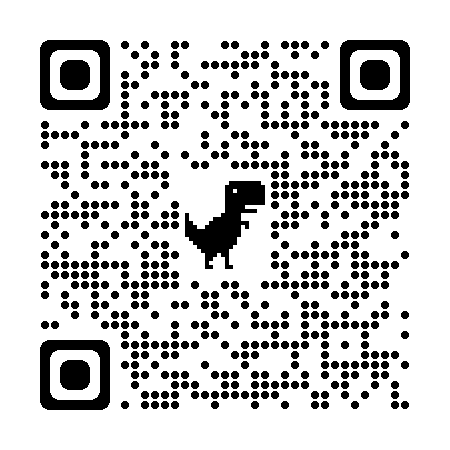 Tuesday, February 2, 20XX
Sample Footer Text
6
Davidson Fine Arts
John S. Davidson Fine Arts Magnet School Flyer.pdf
Tuesday, February 2, 20XX
Sample Footer Text
7
Richmond County Technical Magnet School
Culinary Arts
Electronics
Cyber Security
Audio Visual
Some sports
Tuesday, February 2, 20XX
Sample Footer Text
8
2021 RCTCM Recruitment Reel 1.mp4
Tuesday, February 2, 20XX
Sample Footer Text
9
Open House Dates
A.R.Johnson
Davidson Fine Arts
Richmond County Technical Career Magnet
Thursday 
November 9
Time:  4:00-6:00 p.m.
To Be Announced
Wednesday
December 6
Time: 8:30-11:30
Tuesday, February 2, 20XX
Sample Footer Text
10
5th grade field trip to magnet schools
Wednesday, November 8
RCTCM-8:45-10:15
DFA-10:30-12:05
ARJ-1:15-2:30
Tuesday, February 2, 20XX
Sample Footer Text
11
Applications
Important Dates
Application period: November 1, 2023-January 5, 2024
Testing Dates: January 24 and 27, 2024
Davidson Fine Arts Auditions: February 16, 2024
Decision letters emailed on March 1, 2024
Spring Application period: April 1-May 1, 2024
Spring Academic testing: May 11, 2024
Davidson Fine Arts Auditions: May 23 or May 24 
Spring Decision letters emailed on June 3, 2024
Tuesday, February 2, 20XX
Sample Footer Text
12
Help your child be more aware of assignments and work that needs to be completed and turned in. 
 Parent Portal-Use to connect to Infinite Campus to check grades
Complete an Application online beginning November 1, 2023-January 5, 2024
School Choice Guide:  rcboe.org/choice
Preparation
Tuesday, February 2, 20XX
Sample Footer Text
13
Thank You
Questions and Answers
Contact:  montgla@boe.Richmond.k12.ga.us
Telephone:  (706) 823-6950, Ext. 4859
Tuesday, February 2, 20XX
Sample Footer Text
14